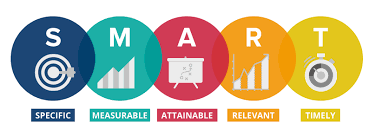 INVENTAR TURISTIČKIH ATRAKCIJASMART (specific, measurable, attainable, timely, realistic)
Inventar turističkih atrakcija treba razmatrati kao spoj ciljeva, svrhe, vizije, misije i koristi za dionike.
Ishodi učenja- cilj i svrha popisivanja atrakcijavizija i misija katalogizacije
ITA cilj: identifikacija, sistematizacija, turistička valorizacija dobara pomoćni cilj: ekonomska procjena privlačnosti, dizajna, značaja i uklopljenosti u okruženje.ITA svrha: olakšano planiranje dionicima destinacije (unutarnjim i vanjskim).
vizija: baštinizacija resursa, pisani mozaik atraktivnostiCENTRALNA TOČKA NACIONALNIH MARKETING KAMPANJA
misija: sačuvati artefakte, originalnost i izvornost resursa, održivost destinacije (ekonomska, socio-kulturna, ekonomska).
Koristi ZA DESTINACIJU:1. Mozaik atrakcija doprinosi kvaliteti prezentacije atrakcija javnosti (izbjegavanje podudarnosti)2. ambijentalnost prostora (krajobrazno planiranje, „lociranje u kontekst”)3. stvaranju mreže atraktivnosti (razvoj „destinacijskih priča” i formiranje „turističkog pogleda”, boja tematska interpretacija)4. prenošenje informacija među korisnicima5. specijalizirane teme (obogaćivanje postojeće ponude)6. razvoj partnerstava među dionicima i povezivanje perifernih mjesta7. razvoj nacionalnog ponosa i stimulacija potražnje8. javni pristup, regulatorna baza
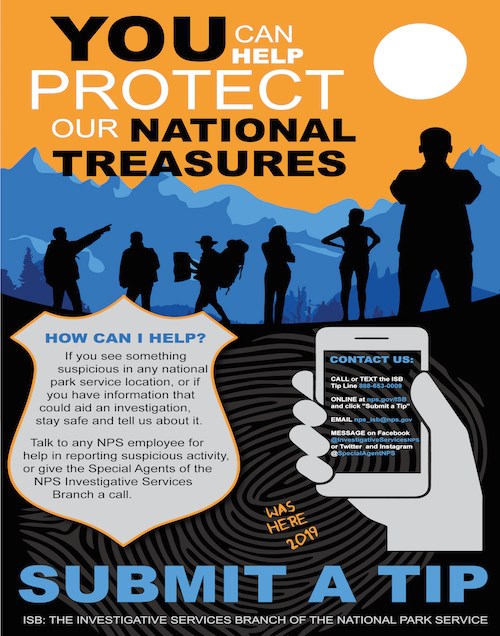 „The National Park Service cares for special places saved by the American people so that all may experience our heritage” NA RAZMIŠLJANJE
USA NP Service?

npr. USA i NHA (National heritage area; Lokalna vlast+neprofitne grupe i poslovi = svi vrše pritisak na NP Service. 

konzultacije kao prioritet u razvoju novih atrakcija unutar NHA, DIVERGENCIJA POTREBA LOKALNIH SE USKLAĐUJE SA VIŠIM INSTANCAMA
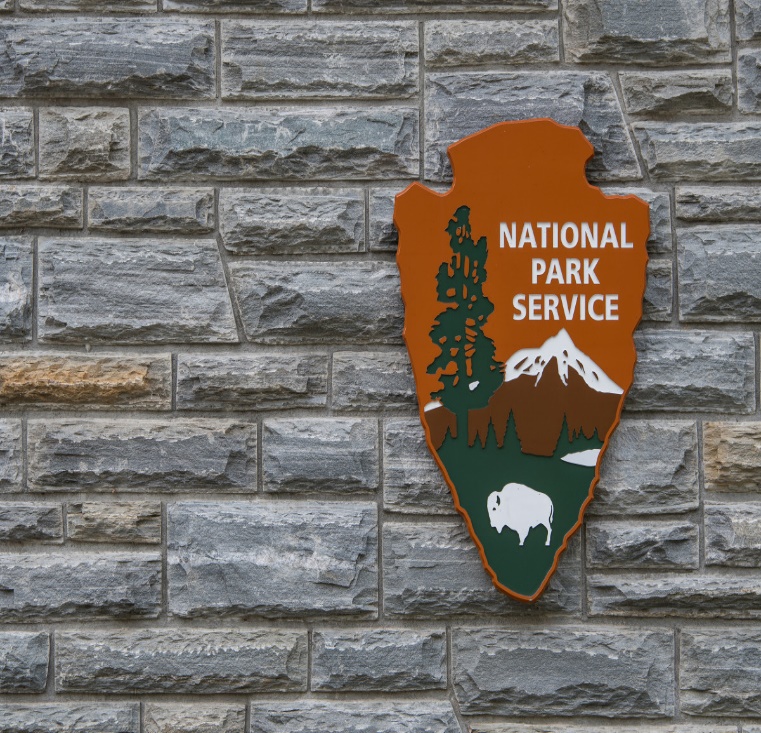 Koristi ZA LOKALITET: IDENTIFICIRANJE PERSPEKTIVE LOKALITETA, RASPON IZAZOVA, RAZVOJ BRANDA ALI I ZADRŽAVANJE KVALITETE, INTERPRETABILNOST ATRAKCIJE, DIZAJN PONUDE OKO ŽELJENOG ISKUSTVAVOĐENJE BRIGE O ŽIVOTNOM CIKLUSU T.P. VRAĆANJE ATRAKCIJI NPR. MUZEJ (POSJETITELJ SE VRAĆA SAMO AKO SE NUDI NEŠTO NOVO), TEMATSKI PARK (MARK. MIKS MORA BITI STALNO NADOGRAĐIVAN).
Mane:1. Često shvaćeno kao „reprezentativni uzorak,”2. „identificiranje ikona,”3. preveliko zauzimanje za pojedine teme,4. nedostatak razumijevanja i značaja (preklapanje tema),6. nedostatak partnerstava među dionicima u području male vizitacije,7. ugroženost efikasnosti, 8. izazivanje konflikata (ometanje procesa konzultacija),9. nedostatak svijesti o potrebi „žrtve” u smislu participacije,10. sukob direktnih/indirektnih interesa11. usmjerenost na BENEFITE OD „E.B.” KREACIJE
Izazovi:1) POMICANJE (izolacija i promjena tumačenja u podržavajuće) 2) PRISTUP (izostanak konzistentnosti)3) NEDOSTATAK JEDINSTVENOSTI (zajedništvo u evidentiranju) 4) SLAB TRŽIŠNI PRISTUP (puno sličnih kvalitetnih primjera u blizini) 5) SLABO POZICIONIRANJE (unatoč katalogizaciji) 6) NEKOMPATIBILNA OKOLIŠNA UPORABA ZEMLJE (neriješeni odnosi dionika i izostanak bilježenja; nemotivirani kustosi).
međunarodno poimanje:A) Sound managementB) Ongoing managementC) HERITAGE VS RESOURCED) „Willing ready able”
Međunarodni primjeri IZAZOVI razvoja atrakcijaTOP 20
1. IZGRADNJA PRIČENPR. BILL CLINTON: POLITIČKA MEMORIBILIJA
TURIZAM KAO MOTIV IZA „WORLD HERITAGE STATUSA”
2. UNAPRIJEDITI DODATKE(„FRAME OF REFERENCE”)Tourism, culture and sustainable development, https://unesdoc.unesco.org/ark:/48223/pf0000147578
3. VEZA PROŠLOSTI SA SADAŠNJOSTI TRIJUMFALNE ATRAKCIJE (Kitchener – Waterloo Battle of Waterloo; 1815). gradovi blizanci) ; ONTARIO, QUEBEC, HASTINGS; ENGLESKA (dvorac, luka, povijesna uprizorenja), BUNKER HILL; BOSTON (spomenik u čast bitkama)…
Kulturne rute vijeća Europe
Covid je prilika za preispitivanje kako turizam funkcionira s našim društvom, drugim sektorima, prirodnim resursima i ekosustavom.
Kulturne rute vijeća Europe uključuju 40 ruta i imaju Covid izazove:1) Prilagodba digitalizaciji,2) Financiranje,3) Javne politike (nedostatak pravila i lokalne podrške),4) Barijere (restrikcije putovanja).
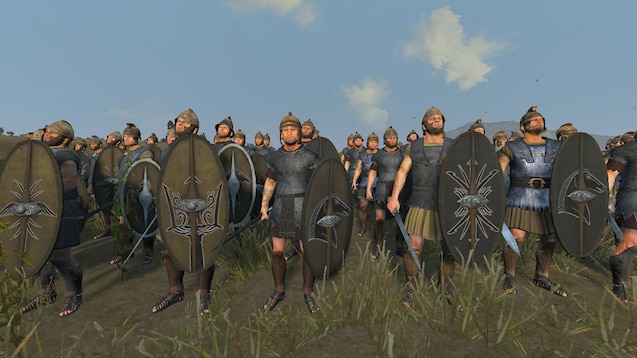 4. PREŽIVLJAVANJE LJUDSKOG DUHA U NEMOGUĆIM UVJETIMA „UNIVERZALNA VRIJEDNOST ZA LJUDE”- Kampovi smrti- bitke- mirni parkovi (kao dio kulise smrti; naizgled nespojivo).
5. ATRAKCIJE SPEKTAKLIWARNER BROS (Abu Dhabi, UAE)NPR. KULTURNI FESTIVAL KAO KRITIČNA MASA AKTIVNOSTI, KONCENTRACIJA PAŽNJE
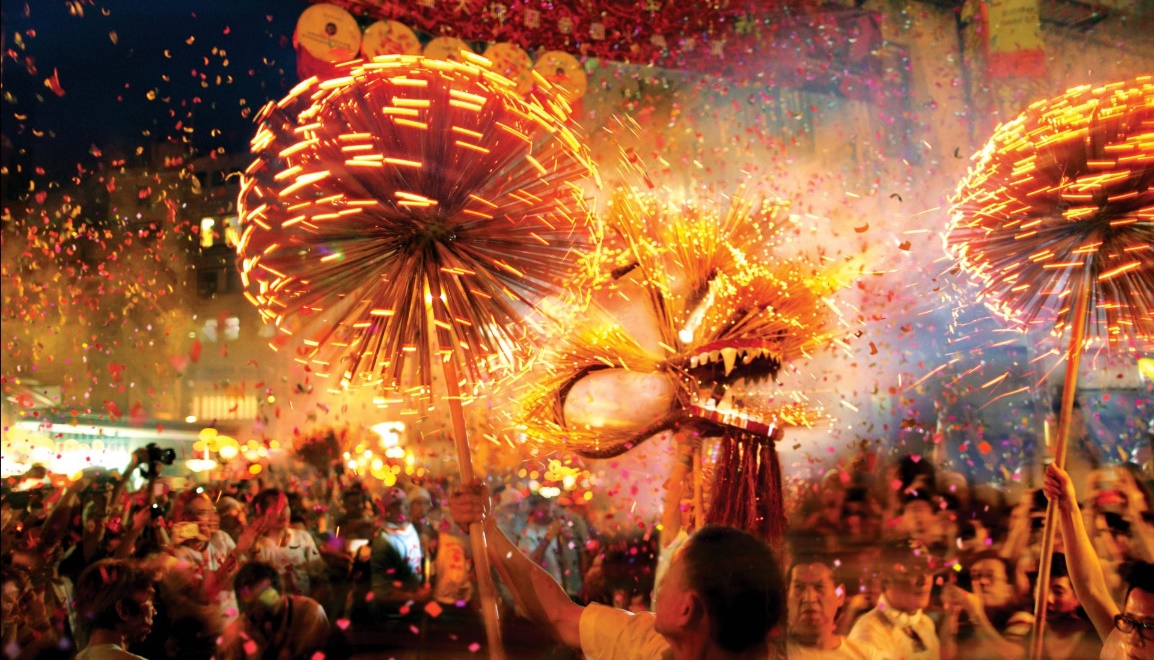 „TOP BRAND ZA TURIZAM”
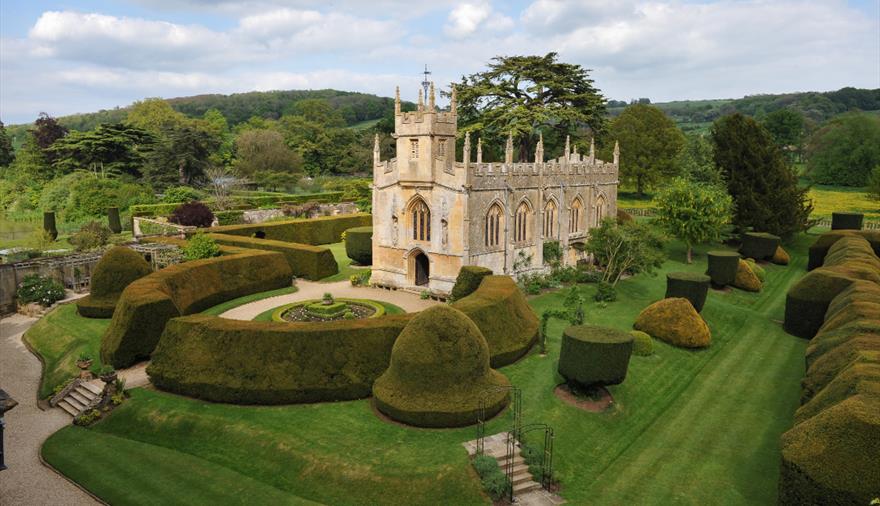 6. ATRAKCIJE FANTAZIJESudeley Castle (vrtovi)Shanghai Disney Resort „Got to Believe in Magic at Fantasy World Castle in Lemery, Batangas” (Filipini)UČINI FANTAZIJOM („ESKAPIZAM”, „FIKCIJA” NEKAD I BEZ PRETJERIVANJA NPR. DVORCI, POVIJESNI PARKOVI)
7. MITOLOGIZACIJA A) POSTOJEĆE B) NOVE From Loch Ness to a real-life, these places are straight out of mythology
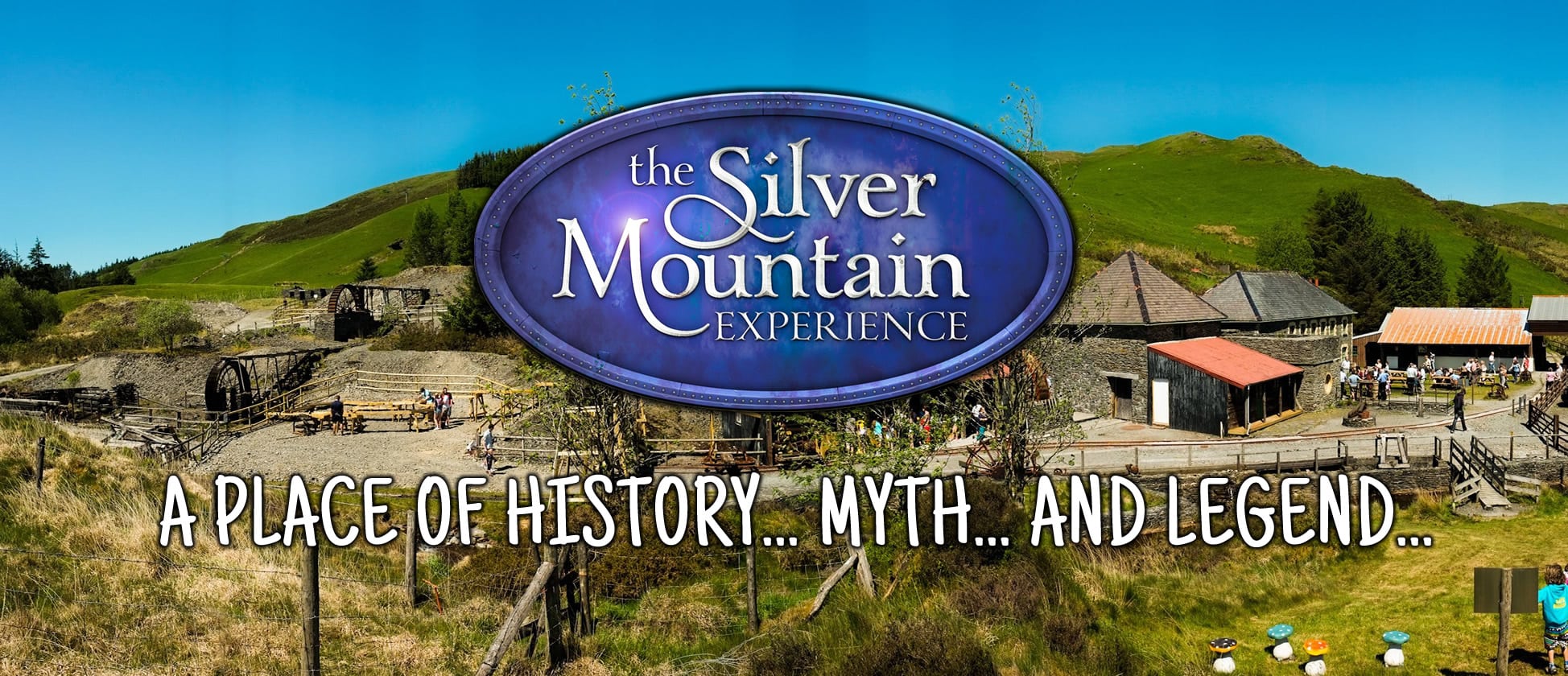 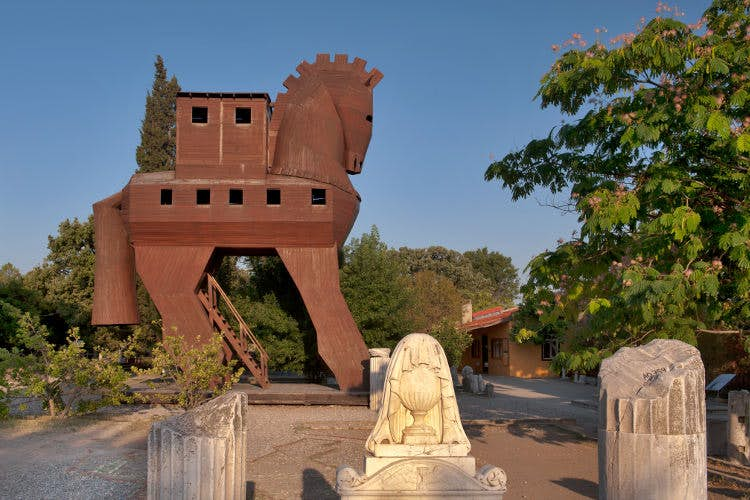 8. DUPLICIRANJE
WHS  - PANTHEON DRUGIH
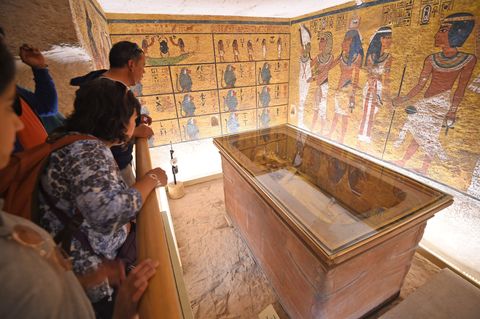 LAŽNA GROBNICA (Tutankhamuns-tomb-would-you-visit-the-fake, The Telegraph)

LJUDI (DEMOSTRACIJA VELIKIH ISKUSTAVA, VLASTITA ISKUSTVA, GLEDANJE VIDEA, KONCEPTUALIZACIJA).
9. ATRAKCIJE IKONE
jedinstvenosti od kojih posjetitelj ustukne kad ih vidi/koje ih vode prema destinaciji
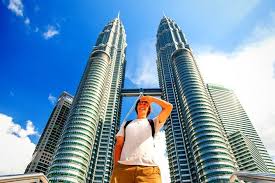 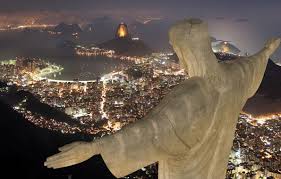 „WORLD CLASS” DESTINACIJA
10. TEME OD INTERESA ZA MJESTO
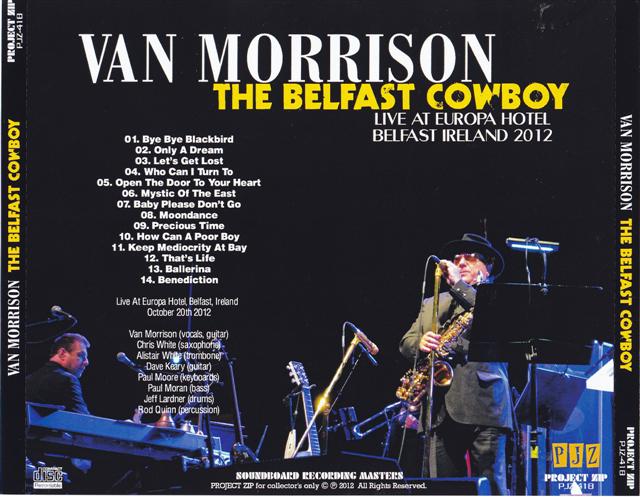 Tematska tura Belfast = Morrison ali ne Jim (prema mjestima koje je opjevao/gdje je skladao)

Van Morrison „The Belfast Cowboy”
11. ZABAVA, SMIJEH, SVJETLO
ISTAKNI KROZ TO ZNAČAJNOST!!! Npr. VISUALIA; PULA
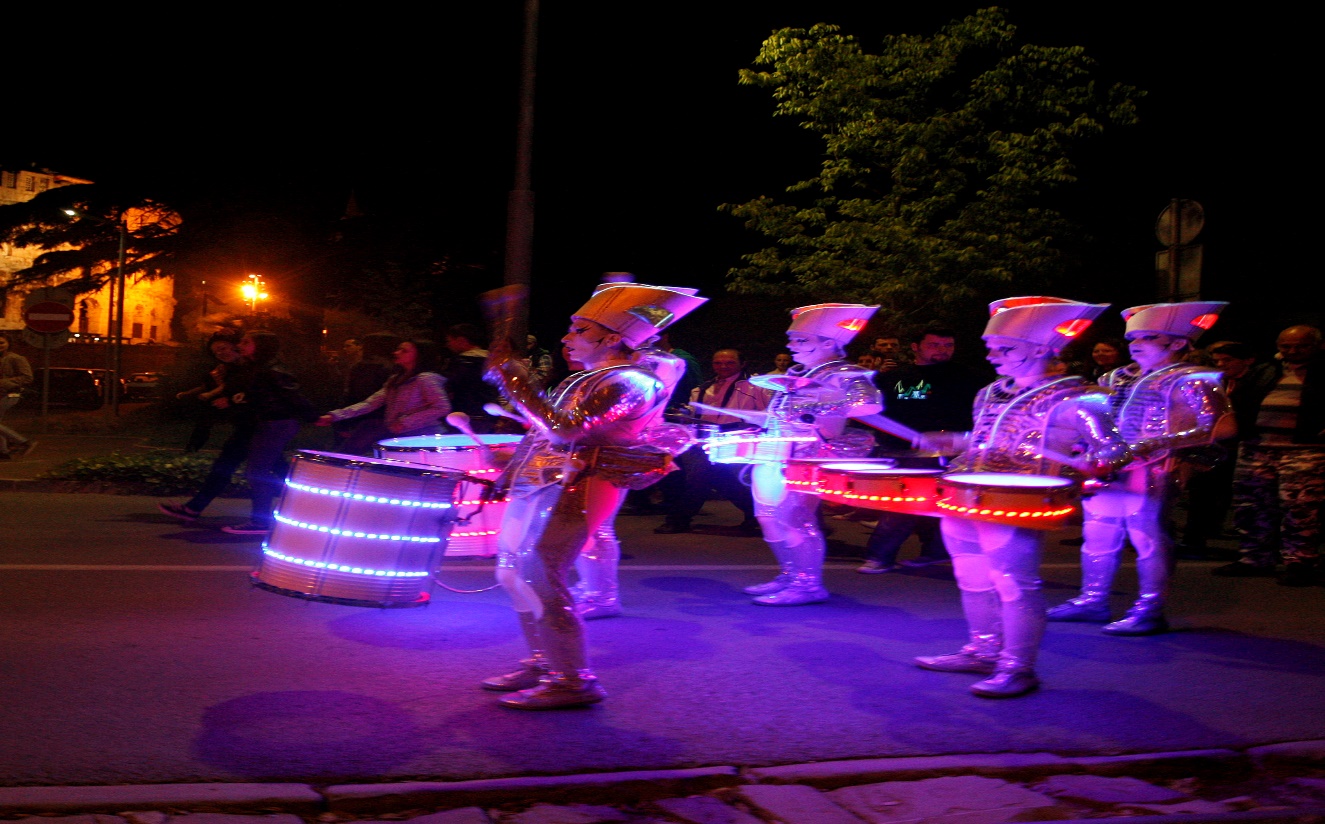 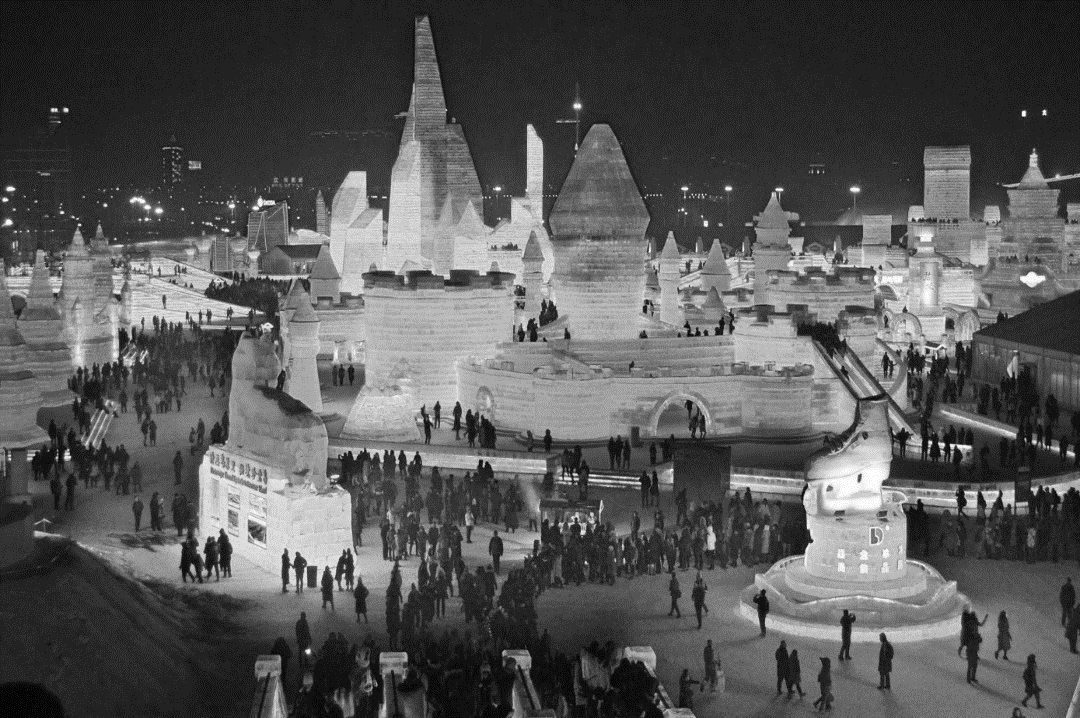 Ponavljanje gradiva
Današnji jaki motivatori uključenja u putovanja:osjećaj, znanje, socijalno, pustolovno, kulturno, zdravstveno.                            SRI International
Obilježja novog turizma:1. proizvod – ukupno iskustvo2. inovativan3. autentičan4. iskustven5. destinacijski prepoznat
Obilježja novog proizvoda:1. ukupno iskustvo 2. jedinstvenost3. wellness4. storytelling/storydoing5. manifestacije (najjači motivator putovanja)6.  kulturni (kultivirani krajolik).
Maroko
12. „ATRAKCIJE RARITETIUČINJENO JEDINSTVENIM„MORAŠ TO VIDJETI”, „TO SE SAMO TAMO MOŽE VIDJETI”
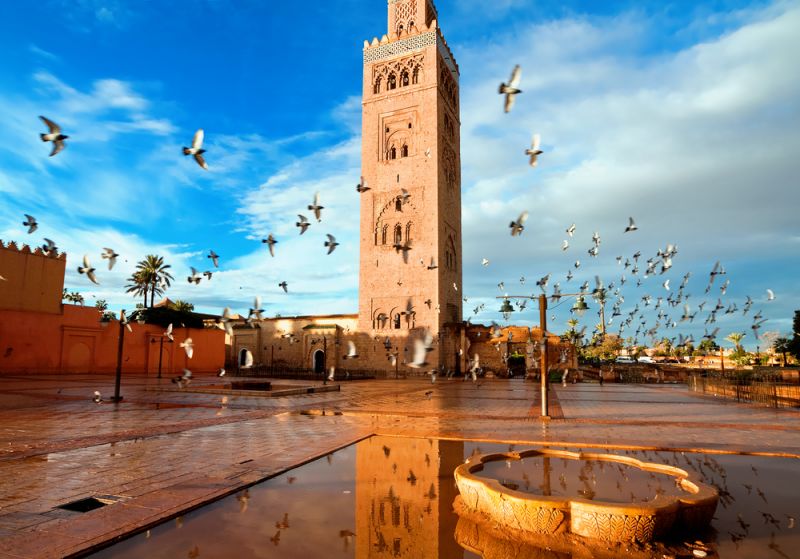 Island
DANAS TO USPORAVAJU SUVREMENE TEHNOLOGIJE 

Npr. Santa Claus Village, Rovaniemi Finska
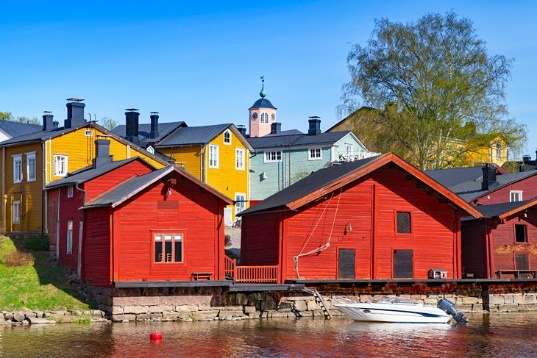 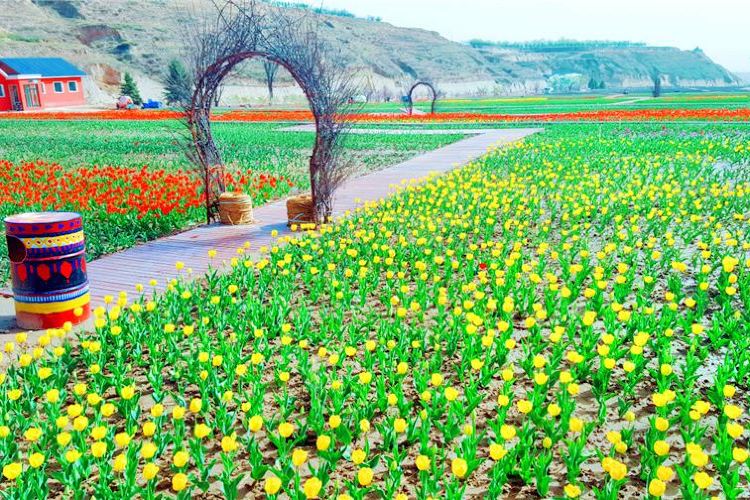 13. SIMPLIFICIRANE ATRAKCIJE„BEZ KOMPLICIRANIH PORUKA ALI NE I STERILNO”
please touch, smell, listen
14. BEZ KONFRONTACIJE SA PROŠLOSTI
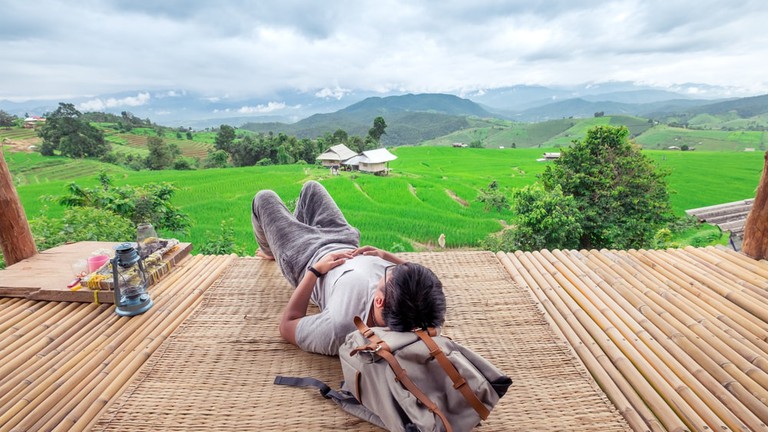 (NPR. Laos living culture 
(TURISTI SA NAPRTNJAČOM)
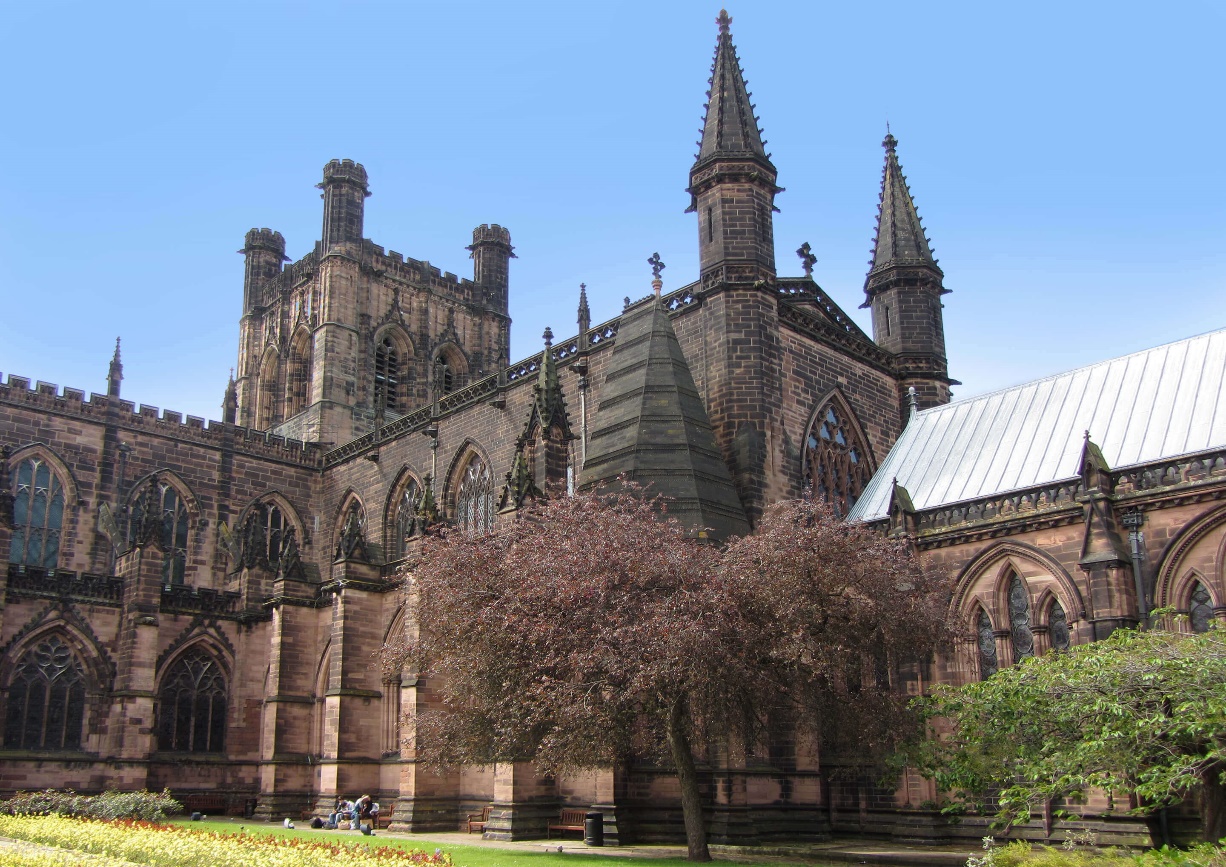 15. ATRAKCIJE KOJE UKAZUJU NA OSJETLJIVO
SELEKTIVNI PRISTUP

Dobri primjeri: 

npr. Kanadska baština u parkovima, katedrale u Engleskoj …
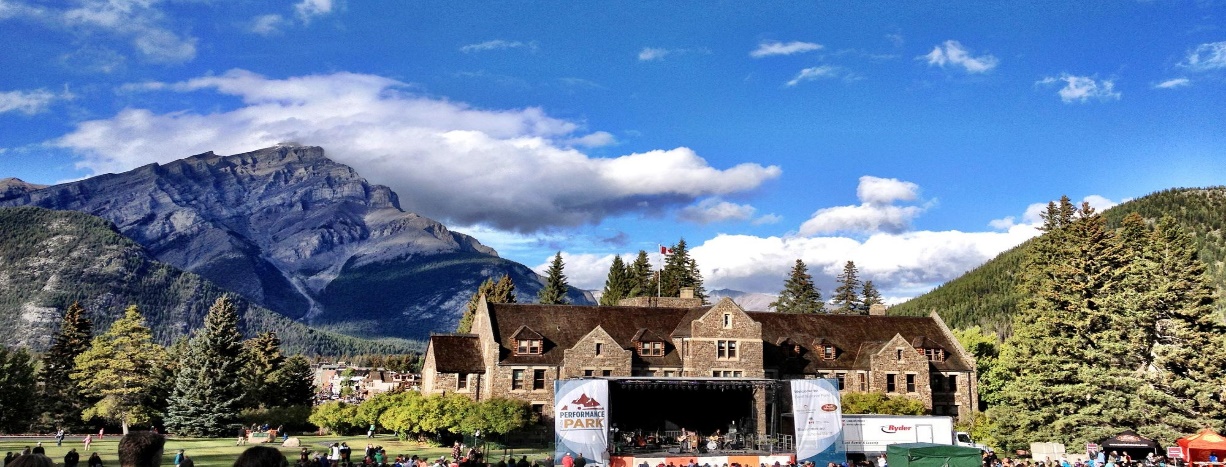 16. Pristup domaćem stanovništvu (VOLONTERSKE ATRAKCIJE)
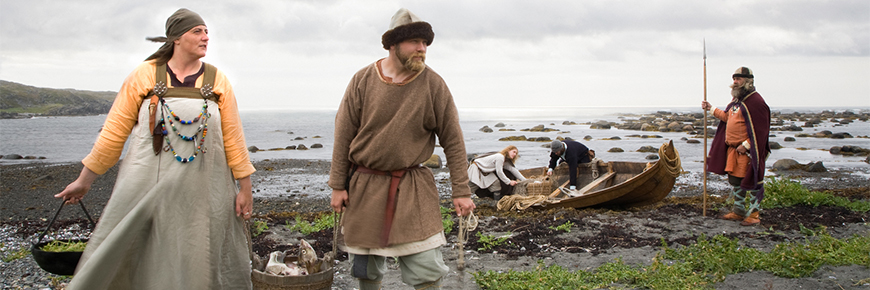 primjer: 

BOTANIČKI VRTOVI SINGAPUR
DOMAĆE STANOVNIŠTVO SMATRA DA „SVOJA” DOBRA TREBAJU VIDJETI BESPLATNO čime često uništavaju ekosustav, narušavaju osjetljivo, artefakte, duh mjesta… ALI ČINE I PUNO POZITIVNIH EFEKATA I TREBA IH INTEGRIRATI
17. MULTISENZORSKE ATRAKCIJE
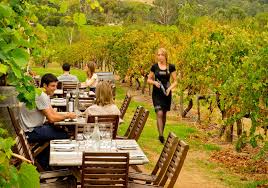 NPR. VINSKI TURIZAM 
VINSKI TURISTIČKI PROIZVOD JE ISKUSTVEN, INOVATIVAN, AUTENTIČAN

Sight, sound, smell, taste and touch (direktna veza sa emocijama klijenta (osjećaj ugode, zadovoljstva, uzbuđenja, svjesnosti, veselja)
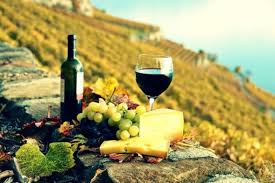 Dimenzije doživljaja: 6 A elementi

•Očekivanje (anticipation) •Dolazak  •Atmosfera •‘Apetit’ •Aktivnosti •Pomoćna sredstva i materijali
NPR. Tuscany bike tour: the ultimate wine & olive oil tour by bike

Inclusions
Small group Tuscany wine tour from Florence
Transportation IN/OUT town
21 and 24 speed bikes
Water bottle
Helmets
Olive-oil picnic in the countryside
Tuscan Lunch
Wine tasting
Guided tour of 2 wineries and their cellars
Professional Tour Escort
Minivan Support
Free subscription to our Food & Wine Club (25-Euro value), to access special discounts online on wine and typical products
People on this tour: min1 - max12
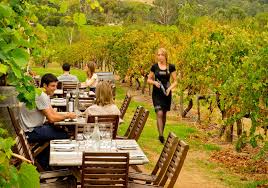 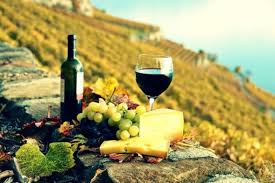 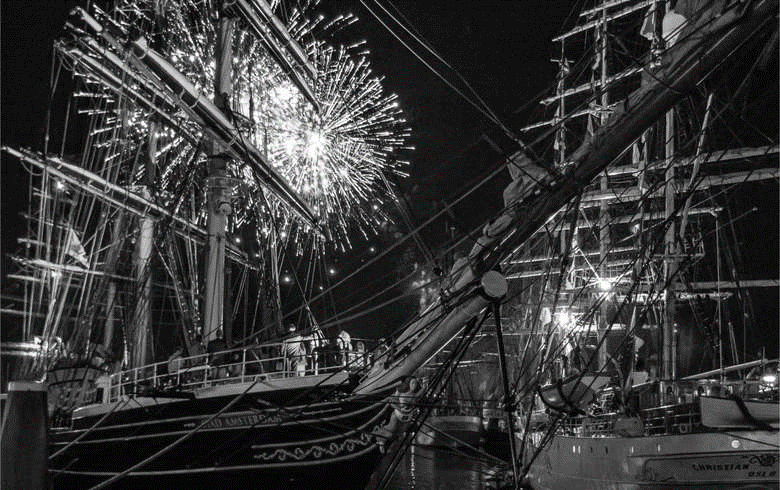 Slika 19. Bordeaux vinski festival – kušanje vina na brodicama
18. MANIFESTACIJE KAO ATRAKCIJE
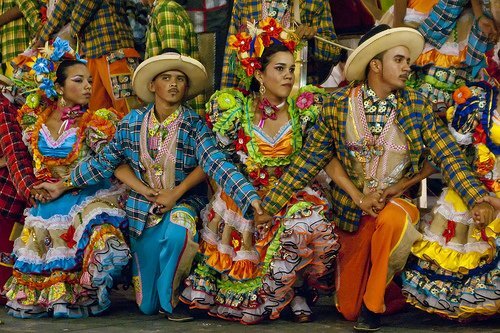 PROŠIRENA TURISTIČKA ISKUSTVA
NPR. FESTIVALI I SPECIJALNI DOGAĐAJI
Vezuje ih se uz : kulturu, poslovanje, politiku, obrazovanje, sport, privatne događaje.
MARKETING+FINANCIJE+OPERATIVNI DIO+LEGISLATIVA
Koristi i za ponuđače i posjetitelje! Ali i negativne konotacije…
 SOCIJALNO i KULTURNO/FIZIČKO i EKOLOŠKO/POLITIČKO
Obilježja manifestacija

Osnovna: jedinstvenost i ograničeno trajanje
Podržavajuća: stvaranja posebnog ozračja, slavljenički duh, jedinstvenost, kvaliteta, autentičnost, tradicija, gostoljubivost, tematika i simboličnost.

Rizici: uspješnost, vrijeme, razine posjeta, financiranje, sigurnost.
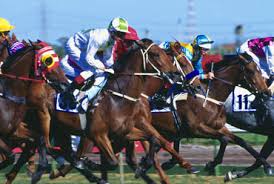 Prikaz 6. Primjer utjecaja sportskih događaja na doživljaj posjetitelja
Izvor: Gržinić, 2020.
19. ATRAKCIJE - imidž
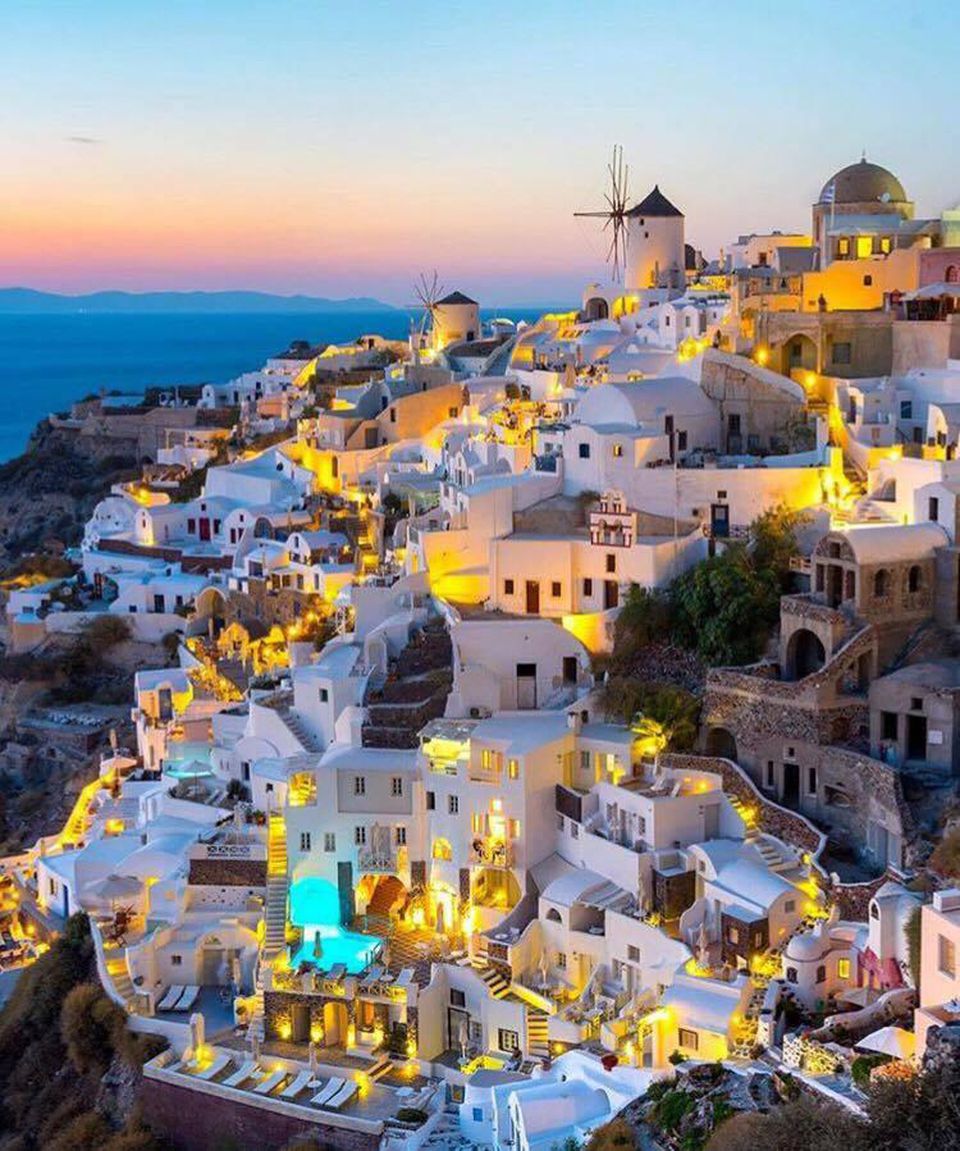 Turistički imidž s aspekta klijenta: (Fakeye and Crompton, 1991)
„ ... zbroj uvjerenja, ideja i dojmova koje neka osoba ima o destinaciji.“ 
A dodajemo: … i temeljem inspiracija putem drugih osoba i medija.
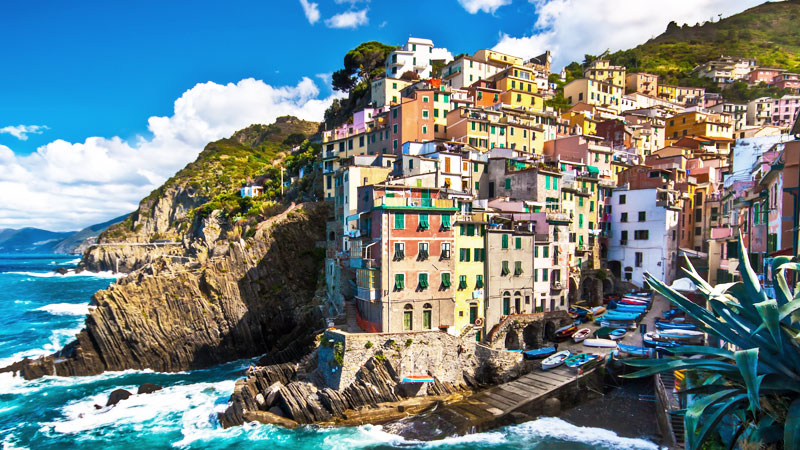 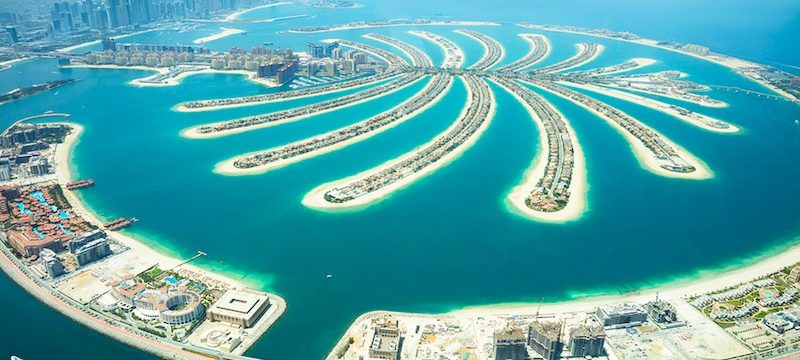 20. TEMATSKI HOTELI - ATRAKCIJE
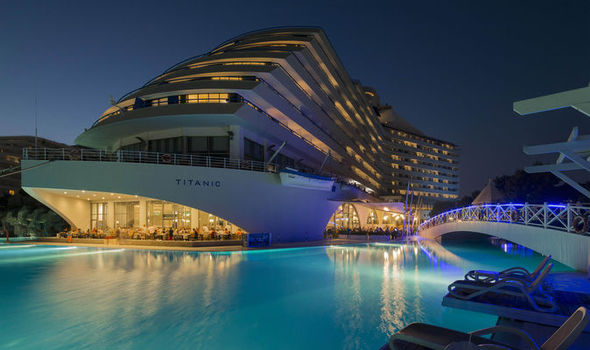 The Yellow Submarine
The Chocolate Boutique Hotel
Safari hotel
Titanic hotel
I druge teme: nautika, dekor, dizajn, namještaj, događaj…)
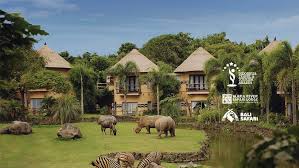 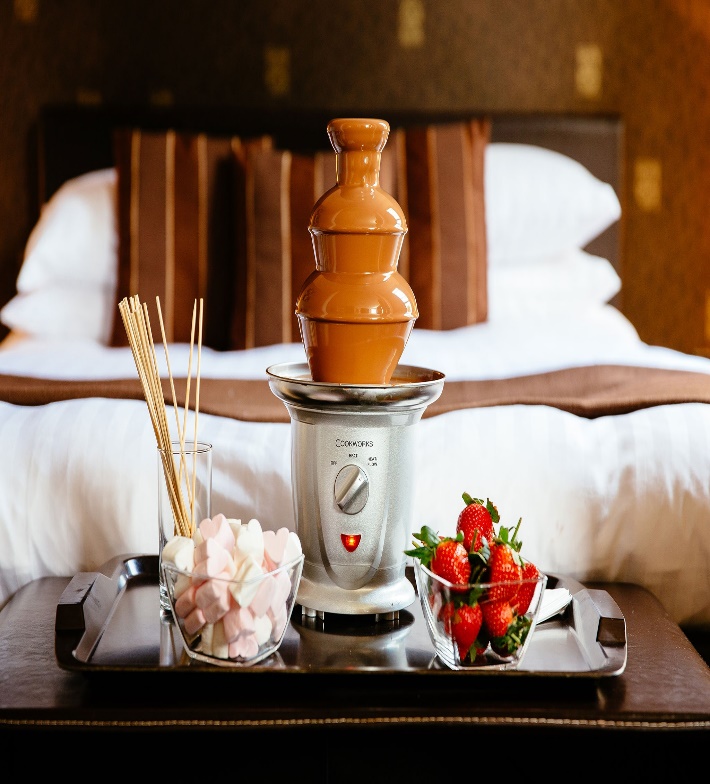 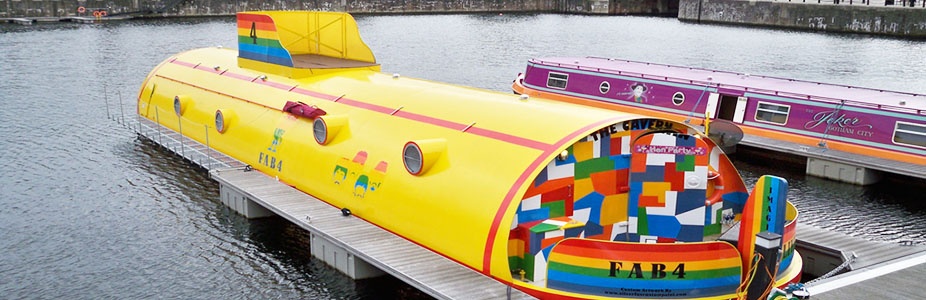 Destinacije koje imaju manje povoljan turistički potencijal ovisan o brojnim čimbenicima, možda nikad neće dostići svoj puni turistički potencijal.
Ponavljanje gradivaSPOZNATI DA:NPR.Matterhorn (posljednji od viših vrhova Alpa koji je osvojen) i replika u Disneyland-u.NIJE ISTA ATRAKCIJI“Ture slavnih”, Eddie Murphy HOUSE, Los Angeles. “Putujuća tržnica” , Bangkok.“Balkanska lokalna kuhinja” „Most uspinjanja” Sidney
ZAJEDNIČKA OBILJEŽJA SVIH TIPOVA ATRAKCIJARazvoj:Tematski odabir-okvir-razvoj-upravljanje – EU i dr. politike
I tako nastale važne inicijative (atrakcije):
POŠAJTE RAZMISLITI KAO VJEŽBU ZA KOLOKVIJ 2 PRIMJERE ZA SVAKI

.veliki umjetnički gradovi 
.umjetnički/povijesni mali gradovi 
.tradicijske ruralne destinacije
.planinske destinacije 
.veliki kulturni itinereri
.novi kulturni itinereri 
tematski kulturni parkovi 
.zaštićeni parkovi prirode 
.kulturni krajolici
46
Kulturne ture su sastavni dio šireg sustava privlačnih (atraktivnih) turističkih komunikacija” (Kušen: 2020)
Npr. ITER VITIS (RH)Razvoj turizma i turističke ponude: biciklističke staze, vinske ceste, planinske, maslinarske staze i dr.
Turistička potrošnja: Potrošnja po turistu: 30 -200 $
JAVNE POLITIKE
UNWTO i FAO potpisali memorandum o zajedničkom razvoju ruralnog turizma
Selektirane politike:Gruzijska deklaracija o vinskom turizmu (2016.)
Zelena ekonomija (strategija Europa 2020)UNITED NATIONS ENVIRONMENT PROGRAMME1. ljudska dobrobit2. jednakost3. smanjenje rizika za okoliš4. zaustavljanje degradacije okoliša.
Specifični programi (inkluzivan razvoj)1. Obnovljivi izvori energije2. Recikliranje3. Zelena arhitektura4. Ekološka poljoprivreda5.Marikultura
Uvjeti Covid-19 (nove mjere):Limitacija posjetaSignalizacijski sustaviOtklanjanje barijera
Koristi:razvoj ekonomije,očuvanje tradicije,povećanje vrijednosti prostora,obogaćivanje ukupne ponude,zadržavanje ljudi,otvaranje radnih mjesta.
Globalna turistička industrija: (u mlrd $) (UNWTO 2019)Gastro turizam (350-550 mlrd.)Wellness turizam (439)Kulturni turizam (800-1.1)Sportski turizam (250-375)Eko turizam (325-480)Pustolovni (115-150)Agroturizam (60-160)Religijski turizam (37-47)Medicinski turizam (50-60)Volonterski (10-20)
Treba razvija turizam turističkih niša (Novelli, 2005)Kultura (baština, edukacija, religija, genealogija, industrijski turizamAmbijent (priroda, životinje, eko, avantura, alpinizam, geoturizam, obala)Selo (farme, enogastro, Kamping, festivali, zanati, umjetnost)Grad (MICE, izložbe, umjetnost)Ostalo (krstarenja, foto, volontiranje, mračni turizam, omladinski turizam, prijevoz).
Tablica 12. Preporuke razvoja atrakcija temeljeno na emocionalnim doživljajima
Izvor: Gržinić, 2020.
Podaci koji idu svemu opisanome u prilog!!!
Na globalnoj razini otkazane aktivnosti (2020):51% sudjelovanja turizma, kulture i prodaje
Na globalnoj razini inoviranje aktivnosti (2020):59% virtualne ture i posjeti
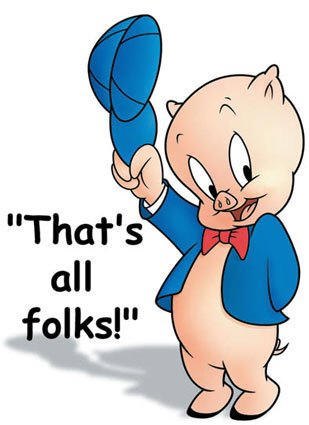